Очень интересные разные профессии
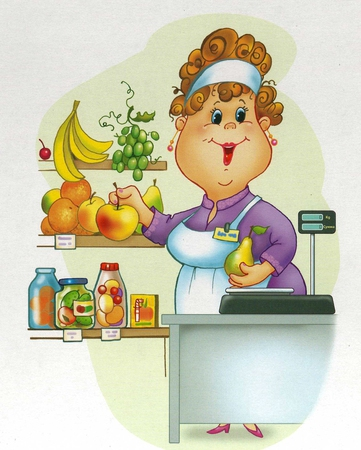 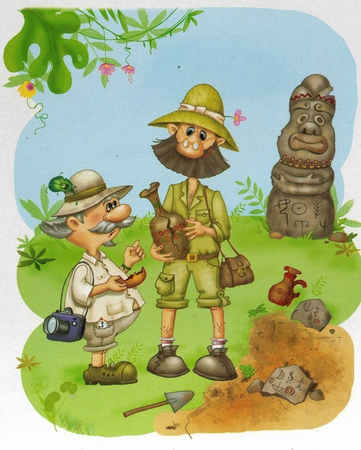 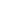 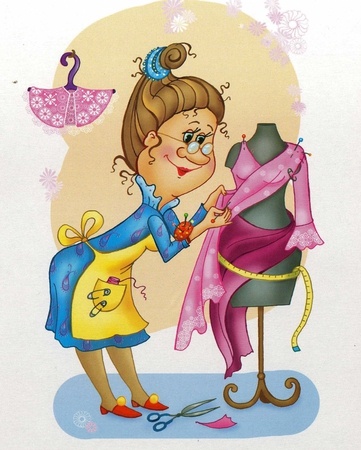 Выполнила: воспитатель МБУ «Социально-реабилитационные центр» п.Ивня Белгородской области
Медведева Анжела Михайловна
Труд строителя всем нужен,
Нужен всем и вкусный ужин,
Доктор, чтобы всех лечил,
И учитель, чтоб учил.
Летчик нужен, чтоб летать…
Ну,а ты , кем хочешь стать?
Телефончик мой: «02»Каждый знать обязан.Если угрожают вам,То звоните сразу!Коль преступность мне самаНе захочет сдаться,Станет домом ей тюрьмаЭдак лет на двадцать!
Милиционер
.
Он похож на капитана,
Но ведет корабль степной.
Спорит он с волной упрямо
Только с золотой волной.
Комбайнер
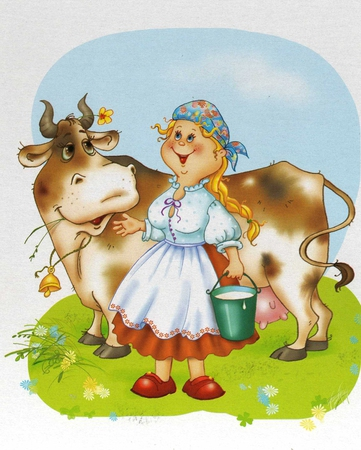 Доярка
В магазине, на базаре и в буфете, наконец,
Всюду, где бы ни бывали,
Вас встречает продавец.
Он продаст кефир старушке
И свисток озорнику,
Ленту яркую девчушке 
И ватрушку толстяку.
Покупатели толпою
Целый день к нему идут
Очень нужен нам с тобою
Продавца нелегкий труд!
Продавец
Посмотри, зимой и летом Заяц, белка, серый волк Хорошо всегда одеты —Видно, в шубах знают толк.Ну а мы за платьем новымОбращаемся, друзья, Обязательно к портному, Без него никак нельзя.Мерку снимет он сейчас же,Модный подберет фасон, Ткани разные покажет: Яркий ситец, шелк и лен.И скорее за машинку, Строчки ровные бегут. Складки здесь, а здесь — резинка, Молния, конечно, тут.Вот строителю — спецовка,Белый для врача халат. Обшивает очень ловко Он и взрослых, и ребят!
Портниха
Наташа заболелаУ Наташи кашель, И головка горяча. Мама вызвала Наташе Утром детского врача.—Расскажите, что стряслось? — Задал врач простой вопрос.Шепчет девочка несмело:— Я мороженое ела,Оттого и заболела.— Горло красное на вид, —Вынес доктор свой вердикт:— Чай с малиновым вареньем —Вот прекрасное леченье.И побольше витаминов —Свежих ягод, мандаринов
Врач
Летят опилки белые, Летят из-под пилы. Это плотник делает Рамы и полы.
Плотник
Белый фартук и колпак,Сам зари румяней.Догадаться нам пустяк, Кто тут перед нами.Целый день он у плиты И зимой, и летом. Чтобы сыт был я и ты,Жарит нам котлеты.На плите кипят компот И бульон прозрачный. Накормить скорей народ Вот его задача.Сыт шофер и сыт солдат –Значит, все в порядке. Сыт в ракете космонавт, В детсаду — ребятки...Не поверят, может, мне? Усмехнется кто-то? Нет нужнее на земле Повара работы!
Повар
Плывёт моряк на корабле
Он не тоскует по земле.
Он с ветром дружит и волной
Ведь море-дом его родной
Моряк
Дядя Петя - пчеловодПригласил лесной народ.Всех он медом угощал,никого не обежал.
Прилетала пеночкавзять медку для деточек.Ежик яблочек принёс,положил их на поднос.
Пчеловод
Дядя Коля – почтальон.Здесь его все знают.На лошадке ездит он,Всех подряд катает.Повстречал нас на путиОн вчера у сада: - Дядя Коля, прокати – будем очень радыИ помчали мы домой По дороге прямо.Заодно ещё письмо Привезли для мамы.
Почтальон
Мастер сделает прическу,
Феном, щеткой и расческой,
Пышно локоны завьет,
Челку щеткою взобьет.
Все в его руках горит – 
Он изменит внешний вид.
Парикмахер
Частушки о профессиях
Мы пока еще ребята,Не умеем мы считать,Может знаний маловато,Но ведь можно помечтать!
1. Я врачом, наверно, буду,              2.    Скоро буду я военный 
      Стану я лечить людей!                           Или просто летчик-ас!
     Буду ездить я повсюду                           Как герой обыкновенный 
     И спасать больных детей!                       Защищать я буду вас


   3. Балериной и певицей                      4. Я художником известным
        Я всегда мечтала стать!                      Стану обязательно.
        Чтоб красиво и нарядиться,                Рисовать мне интересно
        Спеть для вас и станцевать!                Очень увлекательно!
        
    
    5. Я учительницей школьной,             6.Ну,а я вернусь сюда!
        Детям знанья подарю!                       Ласковым ,внимательным,               
        Дети будут мной довольный,              И  отзывчивым всегда      
        Я вам точно говорю!                           Стану воспитателем!
Все профессии нужны,
Все профессии важны!